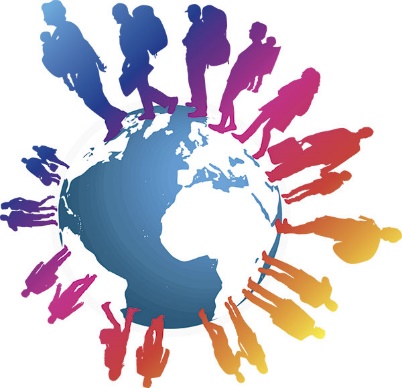 ULUSLARARASI EMEK GÖÇÜ4. Hafta2. Dünya Savaşı Sonrası Dünyada Göç
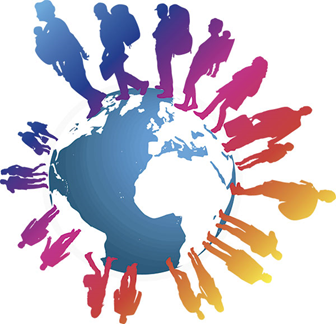 Kaynak: https://news.nationalgeographic.com/2015/09/150919-data-points-refugees-migrants-maps-human-migrations-syria-world/
II. Dünya Savaşı sonrasında dünyada göç
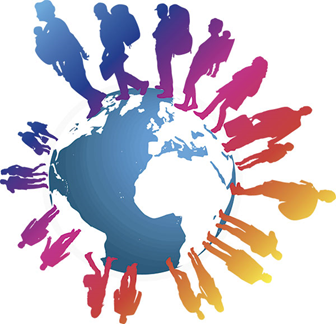 Savaş sonrasında göç artmış ve göçün özellikleri farklılaşmıştır. 
Göç, bu dönemde genel olarak «büyümenin motoru» kabul edilmiştir. 
1973 Petrol Krizi’ne kadar Batı Avrupa, Kuzey Amerika ve Avustralya’nın sanayi bölgelerinde çalıştırılmak üzere göçmen işçiler getirilmiştir. (Göçmen emeğine bağımlılık dönemidir.)
Sözü edilen dönemde yatırımlar yoğunlaşmış, üretim genişlemiştir. 
Gerçekleşen göçlerle kaynak ülkelerin etnik açıdan nüfus yapısı değişiklik göstermiştir:
1. misafir işçi sistemi
2. sömürge işçilerin eski sömürge ülkelerine göçü
3. Avrupa, Asya ve Latin Amerika’dan Kuzey Amerika ve Avustralya’ya kalıcı göç
Kriz ile görülen durgunluk döneminde ise ekonominin yeniden yapılandırılması sürecinde göç farklı bir biçim almıştır.
MİSAFİR İŞÇİ SİSTEMİ
Savaş sonrası sanayi hamlesini gerçekleştirmeye çalışan ülkelerin (İngiltere, Fransa, Almanya (Federal Almanya Cumhuriyeti), İsviçre, Hollanda) ihtiyaç duyduğu işgücünün karşılanmasına yönelik olarak devletlerin oluşturduğu özel sistemlerle göçmen işçiler getirilmiştir. 

İngiltere (Avrupa Gönüllü İşçi) projesi ile İtalya’dan,
Almanya, (Federal İşçi Ofisi) aracılığıyla Akdeniz ülkelerinden (İtalya, İspanya, Yunanistan, Türkiye, Fas, Portekiz, Tunus ve Yugoslavya’dan
Fransa (Ulusal Göç Ofisi) aracılığıyla Güney Avrupa’dan, işçiler getirilmişken
İsviçre’ye her gün iş için sınırı geçen işçiler geliyordu. 

Başta bekar erkek işçi ağırlıklıdır, sonradan kadın işçilerin sayısı artmıştır.
Sömürge işçilerinin eski sömürge ülkelerine göçü(kolonyal işçiler)
Kolonyal işçilerin hedef ülkesi çoğunlukla Britanya, Fransa ve Hollanda olmuştur. 
(Sömürgelerden gelenlerin vatandaşlık hakkı vardı ancak yine de etnik ayrımcılığa maruz bırakıldıkları bilinmektedir.)
 
Britanya için geleneksel işçi rezervi İrlandalılardır: Sanayi ve inşaat alanında kol gücü, aile ile göç, sivil haklardan tam yararlanma, kalıcılaşmış göç özellikleri gösterir.
Karayipler, Hindistan ve Afrika’daki eski sömürge ülkelerinden göç  (1945-1962) ve devamında aile birleşimleri (vatandaşlık haklarına sahip grup)
Fransa’ya göç K. Afrika sömürgelerinden (Cezayir*, Fas ve Tunus) gerçekleşmiştir. İşgücü piyasalarında en alt düzeyde yer almışlar, tecrit edilmiş barınma mekanlarında, ayrımcı uygulamalara maruz bırakılmışlardır. 
(1973 32 K. Afrikalının öldürülmesi)
Hollanda’ya a. Hollanda Doğu Hint Adaları (Endonezya) (Hollandalı-Endonezyalı melez) 1945-1960        b. Surinam (G. Amerika) (siyah göçmenler)
Avrupa, Asya ve Latin Amerika’dan Kuzey Amerika ve Avustralya’ya kalıcı göç
ABD: 1901-1910 arasında yıllık ortalama göçmen sayısı 880 000’dir. 
1920ler göçü kısıtlayıcı yasalar dönemidir. 1965’te ise ayrımcı bir uygulama olan ulusal kökene dayalı kota sisteminin kaldırılmasına yönelik  düzenlemeler yapılmıştır. 
Kanada: 1945 sonrası yalnızca Avrupalılara (İngiltere, D. ve G. Avrupa ülkeleri) açılan kapı, ardından Avrupalı olmayan göçmenlere de açılmıştır. 1970lerde kaynak ülke: Jamaika, Yunanistan, Hindistan, Filipinler, İtalya ve Trinidad. 
Avustralya 1945 sonrası «kitlesel göç programı» ile 7.5 milyonluk nüfus hareketi öngörülmüştür. Beyaz Avustralya Politikası (kabul edilebilir ırklar: anti komünist Baltık ve Slav mülteciler, K. Ve sonra G. Avrupalılar)
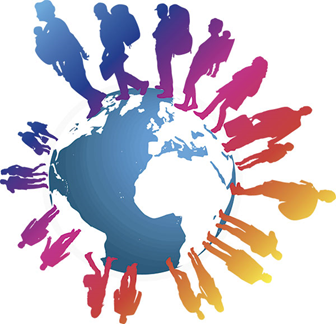 1945 sonrası Avrupa’ya göç 
P. Stalker’ın sınıflandırması aşağıda dört başlık altında yer almıştır. 2001 sonrasında Avrupa’ya göçün niteliğinde bir değişme olmamış, Afrika ve Asya’dan göç sürmüştür.)

1. 1940’ların sonu ve 1950’lerin başında kitlesel göçmen akımları
2. 1950’lerin başından 1973’e sözleşmeli işçi alımı
3. 1974’ten 1980’lerin ortasına kapıların kapanması
4. 1980’lerin ortalarından 2001’e sığınmacılar, mülteciler ve kayıtdışı (düzensiz) göçmenler 
Uyarı: 2001 sonrasında da sığınmacı hareketleri, sınır güvenliklerinin artırılması ve düzensiz göç hareketleri devam etmektedir.
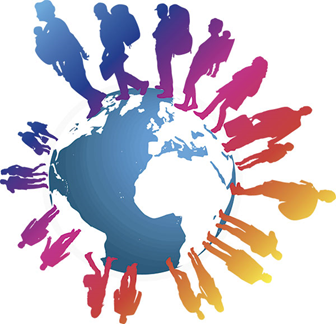 1. 1940’ların sonu-1950’lerin başında kitlesel göçmen akımları
-Yaklaşık 15 milyon insan bölge içinde yer değiştirmiştir. 
-Almanya, Polonya, eski Çekoslovakya arasında değişen sınırlar nedeniyle, 
1950lerin ortasında azalmış, 1963 Berlin Duvarı’nın inşasına kadar kısmen
devam etmiştir. Bu nüfus hareketinde ekonomik motivasyon birincil düzeyde değildir. 

2. 1950’lerin başından 1973’e sözleşmeli işçi alımı (ekonomik göç)
-Avrupa’da ekonomik yeniden yapılanma dönemi
-OECD ülkelerinde %5lik büyüme ile  işgücüne talep artıyor. 
-Almanya, Fransa ve İngiltere işgücünü: öncelikle savaşla yerinden edilenlerden, sonra Portekiz, İspanya, İtalya’dan karşılıyor. 
İngiltere: (eski sömürgeler) Karayipler ve Hint altkıtası
Fransa: (eski sömürgeler) K. Afrika ülkeleri 
Almanya (Federal Almanya Cumhuriyeti): Sömürge rezervi olmadığı için Yugoslavya ve Türkiye’den işgücü talep etmiştir.
Bu dönemde Avrupa’ya net göç,  10 milyon’dur.
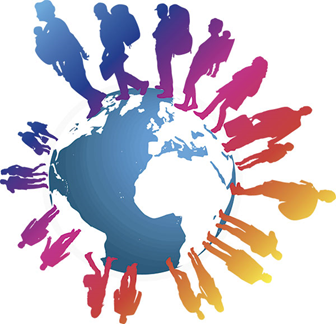 Kaynak: http://users.erols.com/mwhite28/euro1970.htm
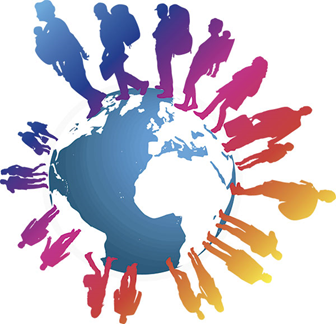 İkinci Dünya Savaşı Sonrasındaki Emek Göçü
Savaş sonrası Avrupa’ya yönelik Marshall yardımları büyüme sürecinde etkilidir.
 (1952-1968 arasında üretim iki katına çıkmıştır.) 
-Teknolojik gelişmeler  işgücü üretkenliğinde artışa neden olmuştur. 
-Ürünlere talepte artış görülmüştür. 

-Yabancı işgücüne talebin sebepleri:
a. Savaş sonrası kadınların işgücüne katılma oranları artmıştır (ancak çocuk bakımına yönelik sosyal harcamalardaki artış, işverenin yabancı işgücü talebini de artırmıştır.) 
b. Eğitim süresinin uzaması, 
c. Daha erken yaşta emeklilik
d. Çalışma sürelerinin kısalması

ucuz işgücü talebi  misafir işçi sistemleri aile birleşimi göçün kalıcılaşma süreci
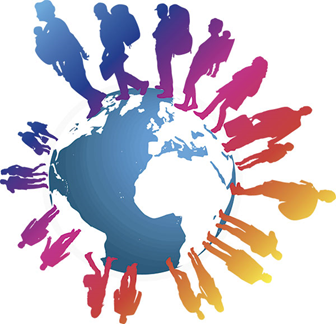 Yabancı işçiler (misafir işçiler),
-yerlilerin çalışmak istemediği,
-düşük ücretli
-ağır çalışma koşulları barındıran işlerde çalışmıştır.
Göçmen işgücüne en çok talep olan sektörler Maden, inşaat, hizmet, imalat
-İkili anlaşmalarla işçi alımları ve emek göçü düzenleniyor (sosyal güvenlik gibi kimi sosyal haklara yer veriliyor anlaşmalarda)  kaynak ülkelerde işçi alım büroları
-Alman sendikaları,  işgücü piyasasında ücret seviyelerinin göçmen işçiler nedeniyle düşmemesi için, eşit ücret talep ediyor göçmen ve yerli işçi için.
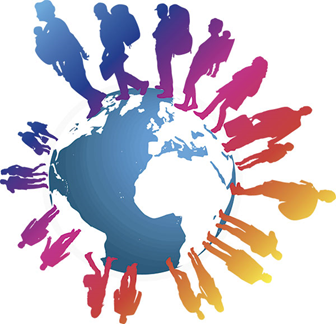 1973’e kadar 2 milyon işçi çalışma izni almıştır Almanya’da.
Birer yıllık çalışma izni (gerekirse yenilenmiştir)
Yunanistan %30-40 başvuruları reddediliyor (sağlık, eğitim, yaş nedeniyle)
Sıkı kontroller  düzensiz göçe zemin hazırlamıştır.
İşgücüne ihtiyaç olduğunda göçmen afları gündeme gelmiştir.
İşgücüne ihtiyaç olmadığında ülkelere geri gönderiliyor göçmenler
Misafir işçi olarak görüldüğü için yabancılar, muhalefet azdır bu dönemde. 
Plan, 1-2 yıl birikim yapmak göçmen için gerçekleşen ise daha uzun süreli kalışlar
İşveren açısından da eğitilen işçinin yerine yenisi eğitmek tercih edilmemektedir. Örneğin 1971’de Almanya’da işveren ve sendikaların eleştirileri ile hükümet beş yıldır çalışan yabancı işçilere beş yıl daha çalışma izni tanımıştır.         
    işgücüne taleple şekillenen göçün esnekliği azalmıştır.
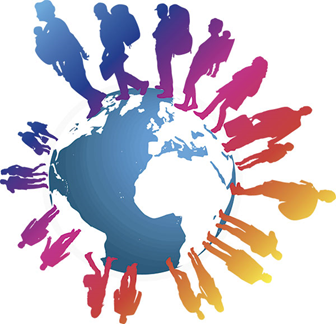 3. 1974’ten 1980’lerin ortasına kapıların kapanması (yerleşikliğe geçiş)
-1960ların sonu göçe muhalefetin başladığı görülmektedir. 
(Göçmen karşıtı siyasal söylem)
-1973 petrol krizi ekonomik durgunluğa sebep olmuş, ardından işçi alımı durmuş ve  mevcut göçmenlerin dönmesi beklenmiştir. -Ancak bu dönemde aile birleşimine izin verilmektedir ve bu, göçün devamını sağlamıştır. 
Castles ve Miller (2008:100) Almanya’nın işçi alımını durdurmasını yalnızca kriz ile değil, göçün kalıcılaştığının gecikmeli olarak fark edilmesiyle de ilişkilendirmektedir. Krizin bir neden değil ancak «müdahale için bahane» olduğu da belirtilmektedir (Toksöz,2006:28). 
-Ekonomik, politik ve sosyal baskının sonucunda kapılar kapanmıştır. 
-Krizden çıkış ve yeniden yapılanma sürecinde üretim yeri farklılaşmaya başlamıştır: merkezden çevreye (küresel kuzeyden güneye) ancak merkez ülkedeki göçmen kaynak ülkeye dönmemiştir. 
-Göç nasıl devam etmiş, nasıl kalıcılaşmıştır?
Göç nasıl devam etmiş, nasıl kalıcılaşmıştır?

İlk gidenlerin göç sürecine ilişkin olumlu aktarımı (sorunları, ayrımcılığı, hayal kırıklıklarını anlatmamaları) göçün devamlılığını sağlayan unsurlardandır. 
Krizle birlikte, çalışılan ülkede masrafların artması, ücretlerin düşmesi, işçi havalesinin miktarını azaltmıştır. 
Hedeflenen tasarrufun azalması ile planlanan sürenini uzaması, aile birleşimi eğilimini artırmıştır. 
Çocukların göç edilen ülkede doğması, eğitime başlaması yerleşikliği artırmıştır.
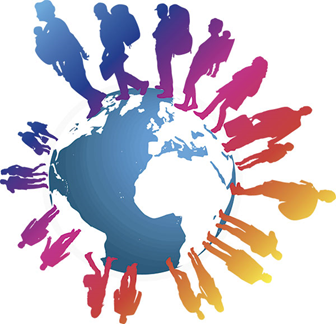 4. 1980’lerin ortalarından 2001’e sığınmacılar, mülteciler ve 
     kayıtdışı göçmenler 
D.Avrupa’da komünizmin yıkılışı ve buna bağlı politik ayaklanmalar, ülkelerde istikrarsız bir dönemi işaret etmektedir. 
Seyahat özgürlüğünün artışı nüfus hareketliliğini de peşinden getirmiştir.
1989-98 arasında 4 milyondan fazla kişi Avrupa’da iltica başvurusunda bulunmuştur.
% 43’ü Avrupa içinde başka bir bölgeden, % 35’i Asya’dan ve % 19’u Afrika’dan gelmektedir. 
Bu «iltica» döneminde ekonomik motivasyonla göç etmeyi planlayanlar da sığınma sürecine yönelmiştir.
Artan göç baskısı, göçün kontrolünü sıkılaştırmış, katı göç politikaları  düzensiz göçe neden olmuştur.
Kriz sonrası dönemin özellikleri
Küresel yatırım modellerinde değişim: merkez-çevre
Kol gücüne dayalı işlerde işgücüne talebin azalması
Geleneksel vasıflı kol gücüne dayanan işlerin aşınması
Hizmet sektörünün büyümesi (Vasıflı/vasıfsız işgücü ihtiyacında artış)
Gelişmiş ülke ekonomilerinde enformel sektörün büyümesi
İstihdamda geçici işlerin artması, yarı zamanlı işler, güvencesizleşme
Kadın, genç ve göçmen işçilerin geçici güvencesiz işlere itilmesi ve işgücü piyasasının tabakalaşması
Göçün yeni formları
Hükümetlerce organize edilen emek göçünün azalması, 
Eski yabancı işçilerin ve kolonyal işçilerin aile birleşimi
G.ve D. Avrupa ülkelerinin göç veren ülkeden göç alan ülkeye dönüşümü
K .Amerika ve Okyanusya klasik göç alan ülke 
Yeni sanayileşen ülkelerdeki ekonomik sosyal değişimle yeni göç hareketleri (Asya-Latin Amerika-Afrika)
Petrol zengini ülkelerin azgelişmiş ülkelerden göçmen işçi alımı
Güneyden kuzeye ve doğudan batıya (SSCB sonrası) mülteci hareketleri
Vasıflı işgücünün geçici ve kalıcı işlerde istihdamında artış
Düzensiz göçün ve yasallaştırma politikalarının artışı